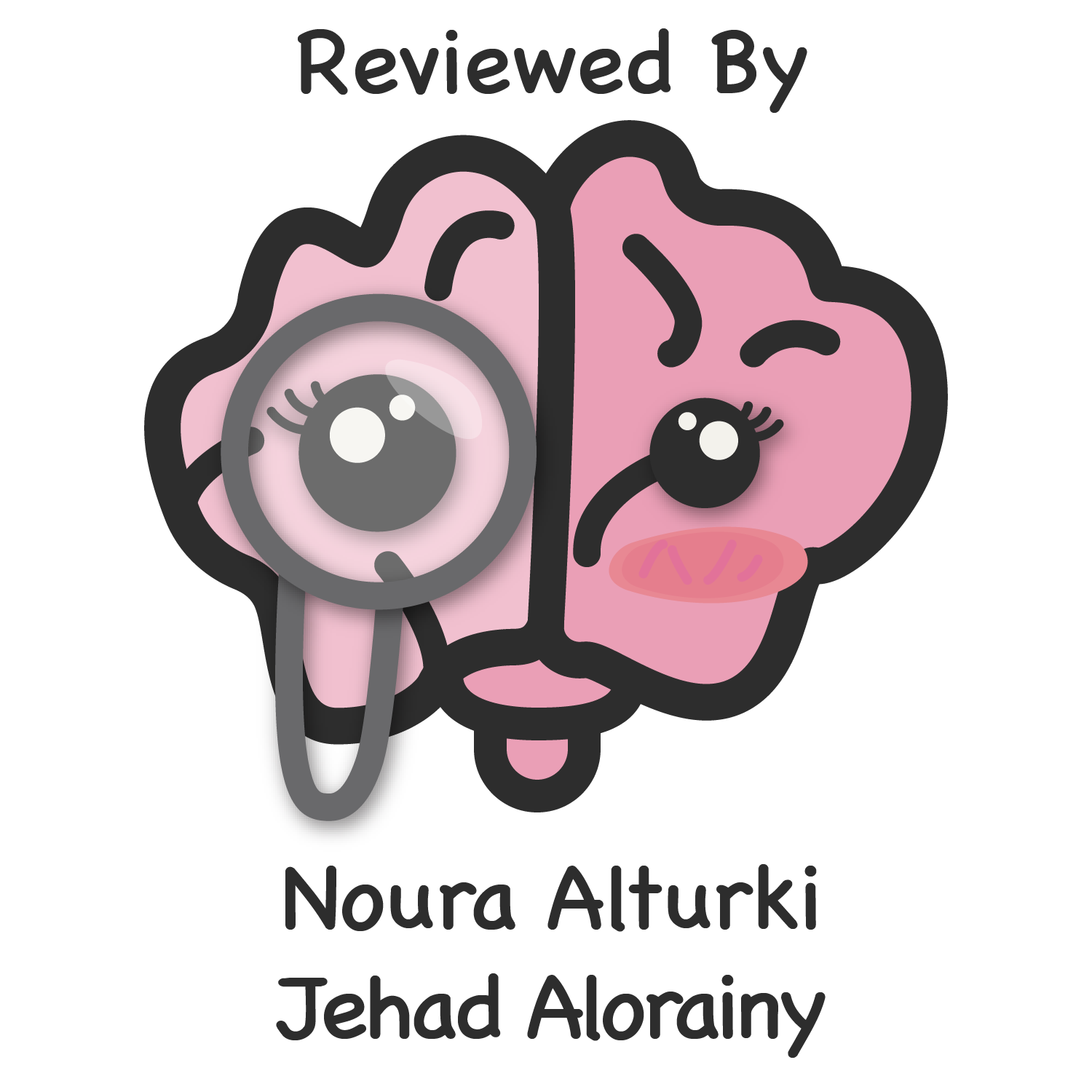 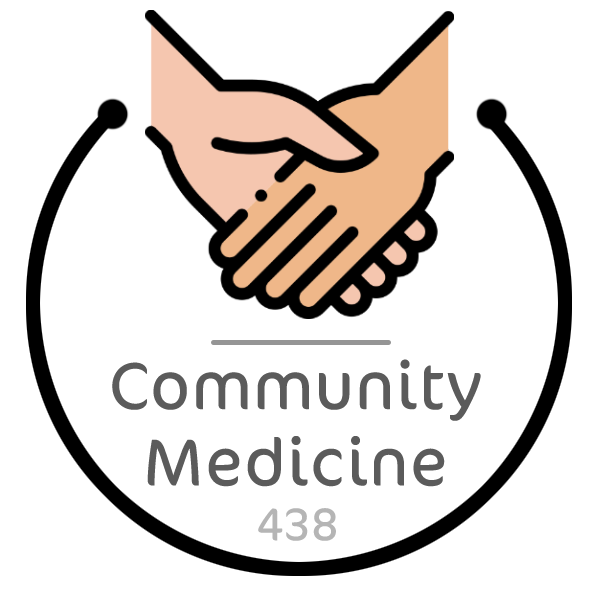 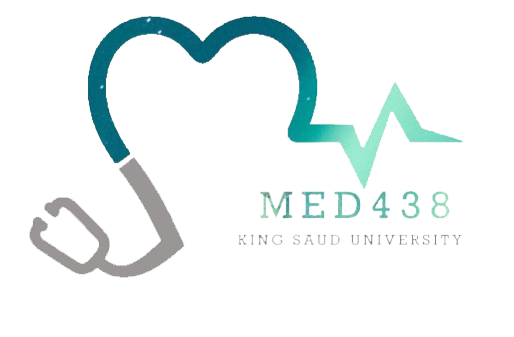 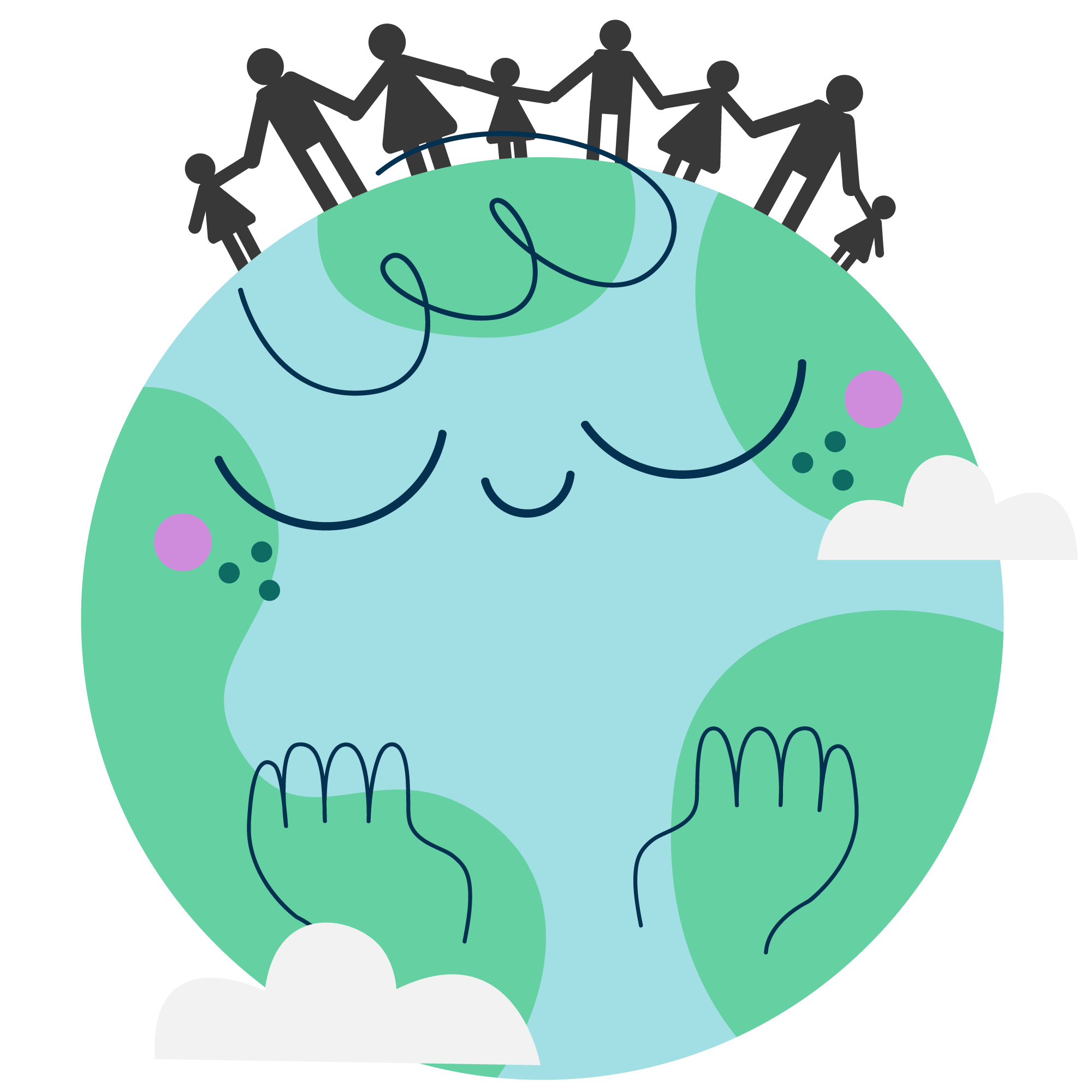 Introduction to Non-Communicable Diseases
Objectives
The epidemiology of non-communicable diseases
Risk factors for non-communicable diseases
Overall framework and common preventive strategies against non communicable diseases
Color Index
Important
Textbook
Golden notes
Extra
Main text
Males slides
Females slides
Doctor notes
Editing File
Definition of NCDs
● Non-communicable diseases are all impairments or deviations from the normal, which have one or more of the following characteristics;
May be expected to require a long term supervision
Caused by non-reversible pathological alterations1
Leave residual disability
Require special training of the patient for rehabilitation2
Are permanent
Epidemiology of NCDs
Noncommunicable diseases (NCDs) kill 41 million people each year, equivalent to 71% of all deaths globally.
1
Each year, 15 million people die from a NCD between the ages of 30 and 69 years; over 85% of these "premature" deaths occur in low- and middle-income countries.
2
Cardiovascular diseases account for most NCD deaths, or 17.9 million people annually, followed by cancers (9million), respiratory diseases (3.9million), and diabetes (1.6million).
3
These 4 groups of diseases account for over 80% of all premature NCD deaths.
4
Tobacco use3, physical inactivity, the harmful use of alcohol and unhealthy diets all increase the risk of dying from a NCD. If you can control these 4, you control the NCDs.
5
Detection, screening and treatment of NCDs, as well as palliative care, are key components of the response to NCDs.
6
Risks are increasing
chronic diseases are concentrated among the poor4
chronic diseases mainly affect rich people
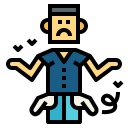 80% of premature heart disease, stroke and type 2 diabetes is preventable, 40% of cancer is preventable
chronic diseases can’t be prevented
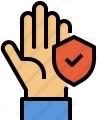 misunderstanding
chronic diseases prevention and control is too expensive
inexpensive and cost-effective interventions exist
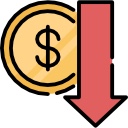 chronic diseases
affect primarily men
chronic diseases affect men and women almost equally
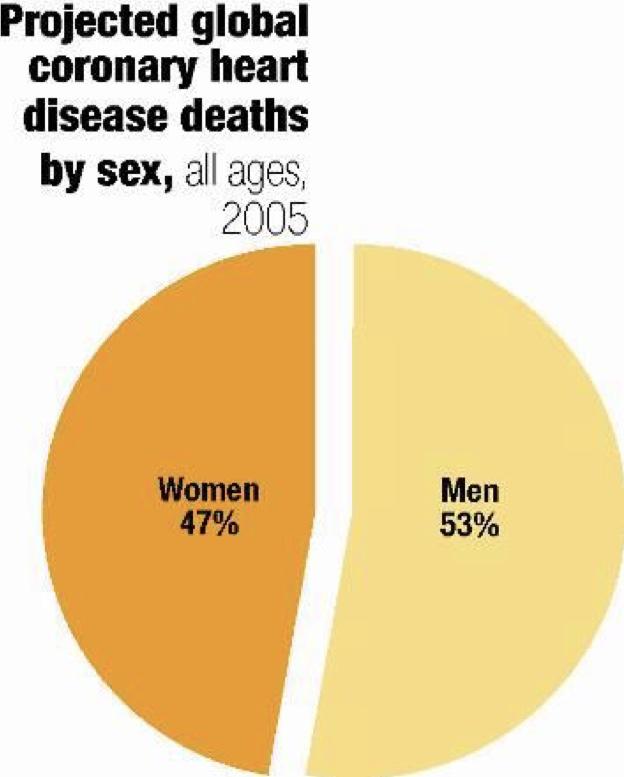 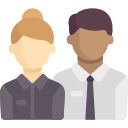 Reality
almost half in people under age 70 years5
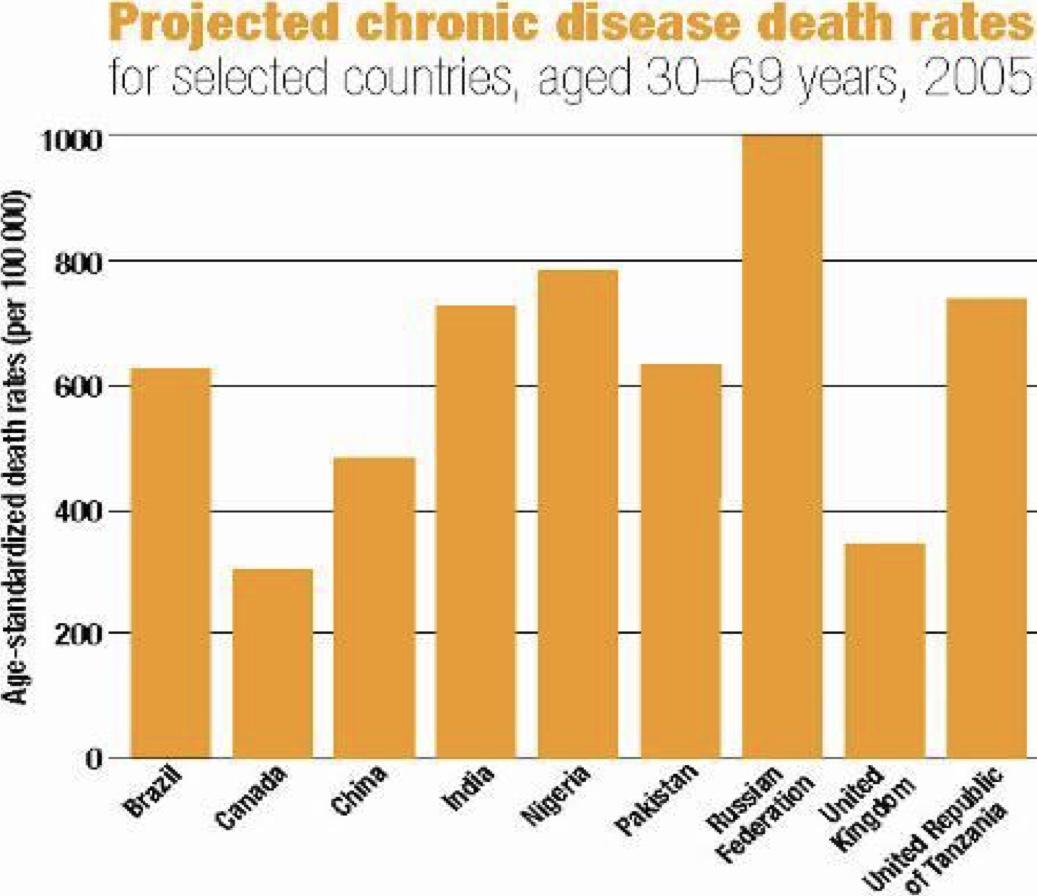 chronic diseases
 mainly affect 
Old people
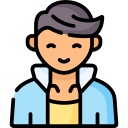 The economic impact: billions
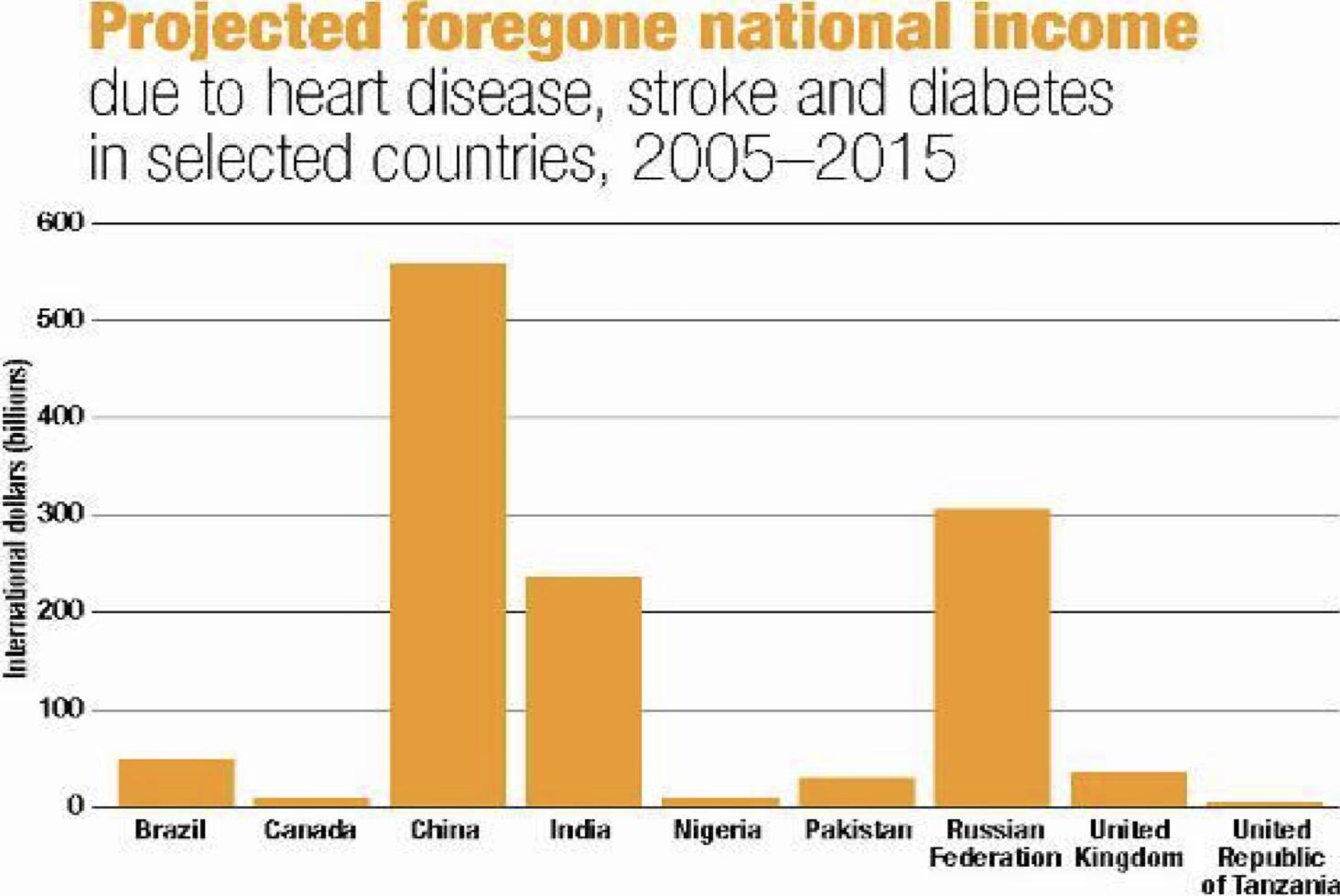 1: For ex: cancer
2: Most patients enter the 3rd phase of rehabilitation. 
3: It plays a major risk factor for all NCDs.
4: Due to the lack of health facilities and education which leads to late diagnosis.
5: For ex: DM type 1 affects children and young people.
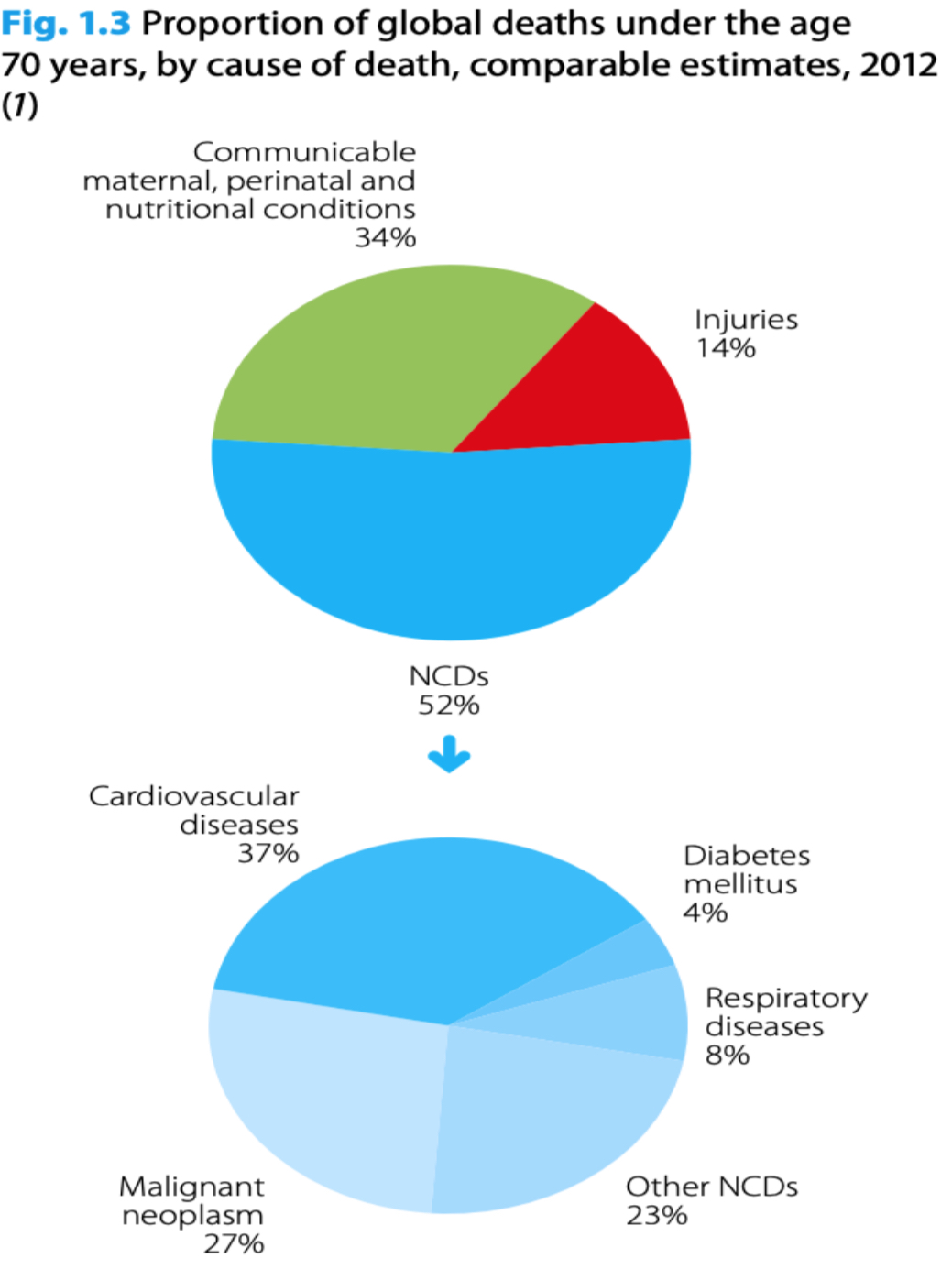 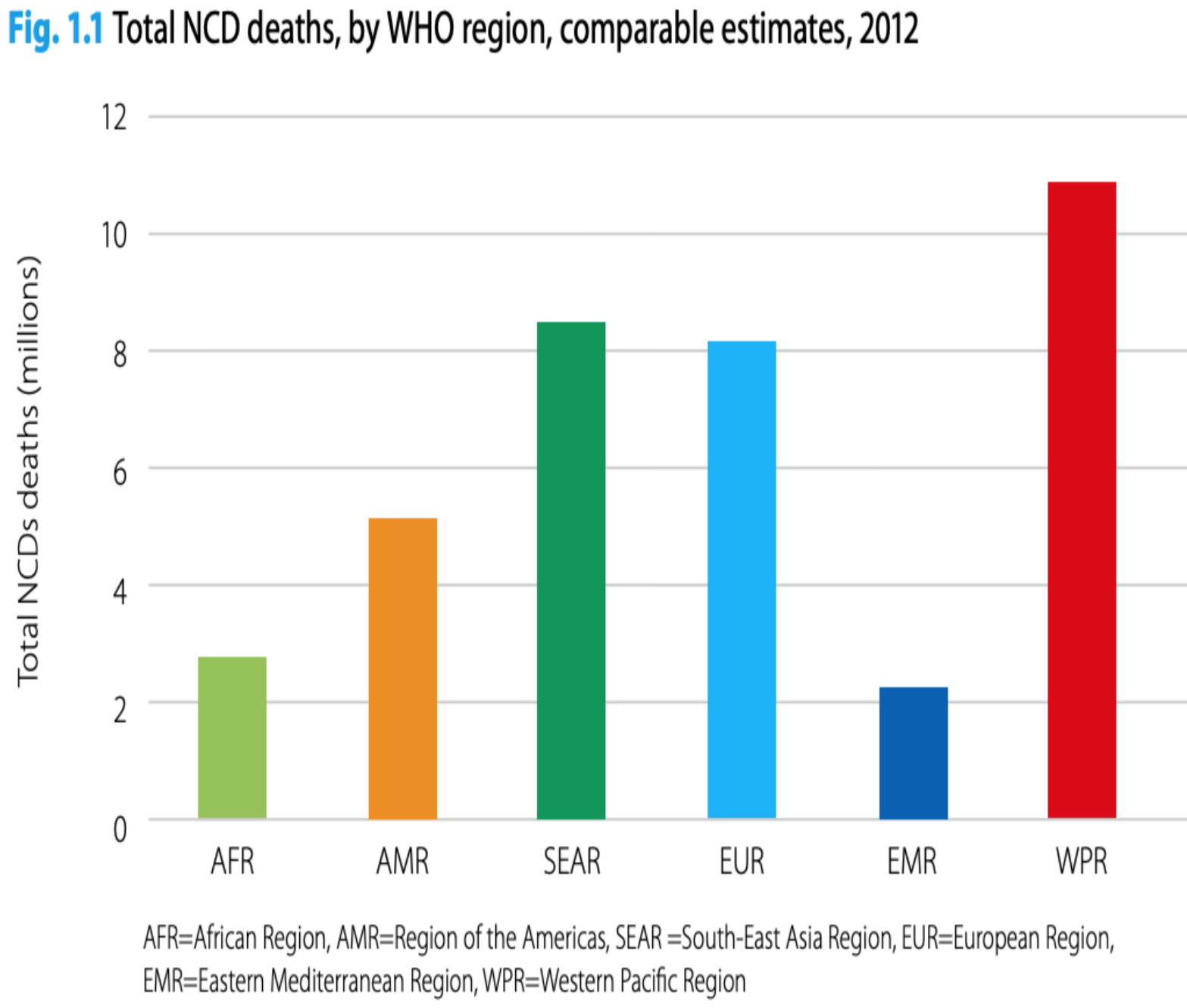 80% of chronic disease deaths occur in low & middle income countries1
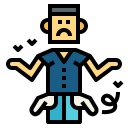 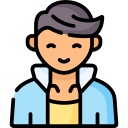 Non-Communicable Diseases2
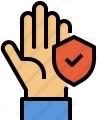 Mental disorders: Schizophrenia, anxiety and depression
Mental Retardation
Coronary Heart Diseases
5
Chronic Obstructive diseases
4
Hypertensive Heart Diseases
3
2
1
Stroke
Cancer
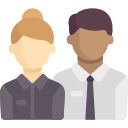 Diabetes
11
Arthritis
10
Blindness
Peptic Ulcer
8
9
7
6
Causes of non-communicable diseases
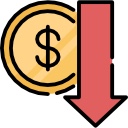 1
Underlying socioeconomic, cultural, political and environmental determinants:
● Globalization3    ● Urbanization4    ● Population ageing
2
Common modifiable risk factors: 
● Unhealthy diet    ● Physical inactivity    ● Tobacco use
3
Non-modifiable risk factors: 
● Age    ● Heredity   ● Gender
4
Intermediate risk factors: 
● Raised blood pressure     ● Raised blood glucose    ● Abnormal blood lipids    ● Overweight/obesity
5
Main Chronic Diseases: 
● Heart Disease    ● Stroke    ● Cancer     ● Chronic Respiratory Disease   ● Diabetes
Modifiable behavioral risk factors
Metabolic risk factors
Modifiable behaviours, such as tobacco use, physical inactivity, unhealthy diet and the harmful use of alcohol, all increase the risk of NCDs. 
 
● Tobacco accounts for over 7.2 million
deaths every year (including from the
effects of exposure to second-hand
smoke).
● 4.1 million annual deaths have been
attributed to excess salt/sodium intake5.
● More than half of the 3.3 million
annual deaths attributable to alcohol
use are from NCDs, including cancer.
● 1.6 million deaths annually can be attributed to insufficient physical
activity.
Metabolic risk factors contribute to four key metabolic changes that increase the risk of NCDs:
 
● Raised blood pressure
● Overweight/obesity
● Hyperglycaemia (high blood glucose
levels)
● Hyperlipidaemia  (high levels of fat in
the blood)

● In terms of attributable deaths: 
1. Elevated blood pressure (Attributable risk is 19% )
2. Overweight and obesity
3. Raised blood glucose.
1: Every region contributes to these deaths including high income countries like KSA due to increased risk in the past years. ( check the right diagram )
2: NCDs are attributable for almost 52% of deaths among those who are younger than 70 y/o and 37% of these NCDs are due to cardiovascular diseases ( check the left diagram ) 
3: Due to the elimination of borders and boundaries between countries (migration, sharing cultures and diet).
4: Living in cities, where there are less outdoor and physical activities.
5: Leads to HTN which in return leads to coronary disease and stroke.
VS
Modifiable risk factors
Non Modifiable risk factors
Cigarette smoking
High Blood pressure
Elevated serum Cholesterol
Diabetes
Lifestyle changes (dietary patterns,physical activity)
Stress factors
Alcohol abuse
Age
Sex
Family Hx
Genetic factors
Personality
Race
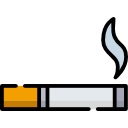 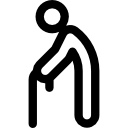 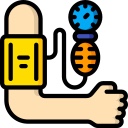 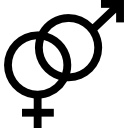 Secondary prevention2
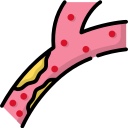 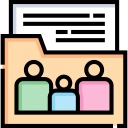 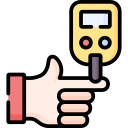 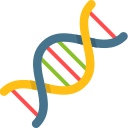 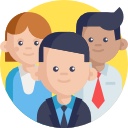 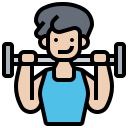 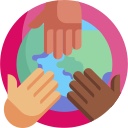 Primary prevention 
Population Strategy1
High Risk strategy1
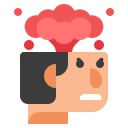 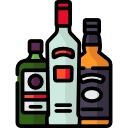 The objectives of Integrated Chronic Disease Prevention and Control Programme are:
01
1
To strengthen prevention and control of chronic non- communicable diseases by tackling the major risk factors, focusing on WHO’s four priority non-communicable diseases - cardiovascular diseases, cancer, diabetes, and chronic respiratory diseases, and underlying determinants of health.
Tertiary prevention3
2
To reduce premature mortality and morbidity.
3
To improve quality of life, with particular focus on developing countries.
Framework for NCD prevention
2
03
Prevention
3
1
01
Population Strategy4
Secondary approach
High risk approach5
Dietary Changes
Blood pressure control
Physical activity
(weight reduction)- specially children
Behavioral change reduction of stress & Smoking cessation
Self care
Health education
Identify Risk: Identify high risk people and families eg those who smoke, and have high serum cholesterol.
Specific Advice: helping them to stop smoking and exercise and diet control ect
Continuation of primary care.
Early case detection
and treatment. 
Eg: CHD
Cessation of smoking 
Reduction of serum cholesterol level 
Compliance
1: The difference between them is to distinguish which disease needs a broader strategy.
2: For ex: drug compliance.
3: Rehabilitation.
4: Towards prevalent diseases in the community such as DM, stroke, breast  / colon cancer and tobacco smokers (due to its wide spread).
5: Towards specific groups (high risk groups) like alcoholics, tobacco smokers (if you want to make your efforts very concentrated).
.
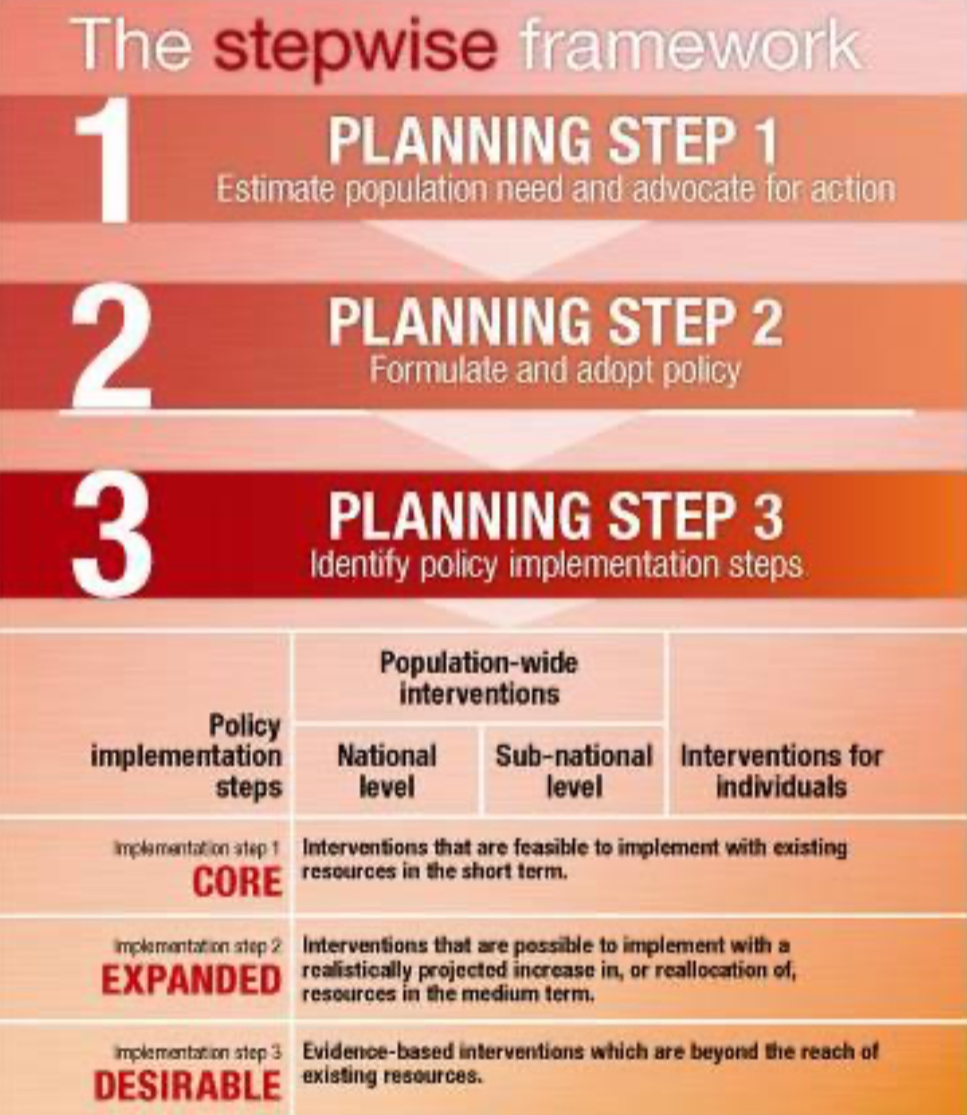 1
What works?
Comprehensive and integrated action is the means to prevent and control chronic diseases.
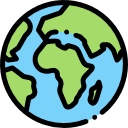 Global Actions
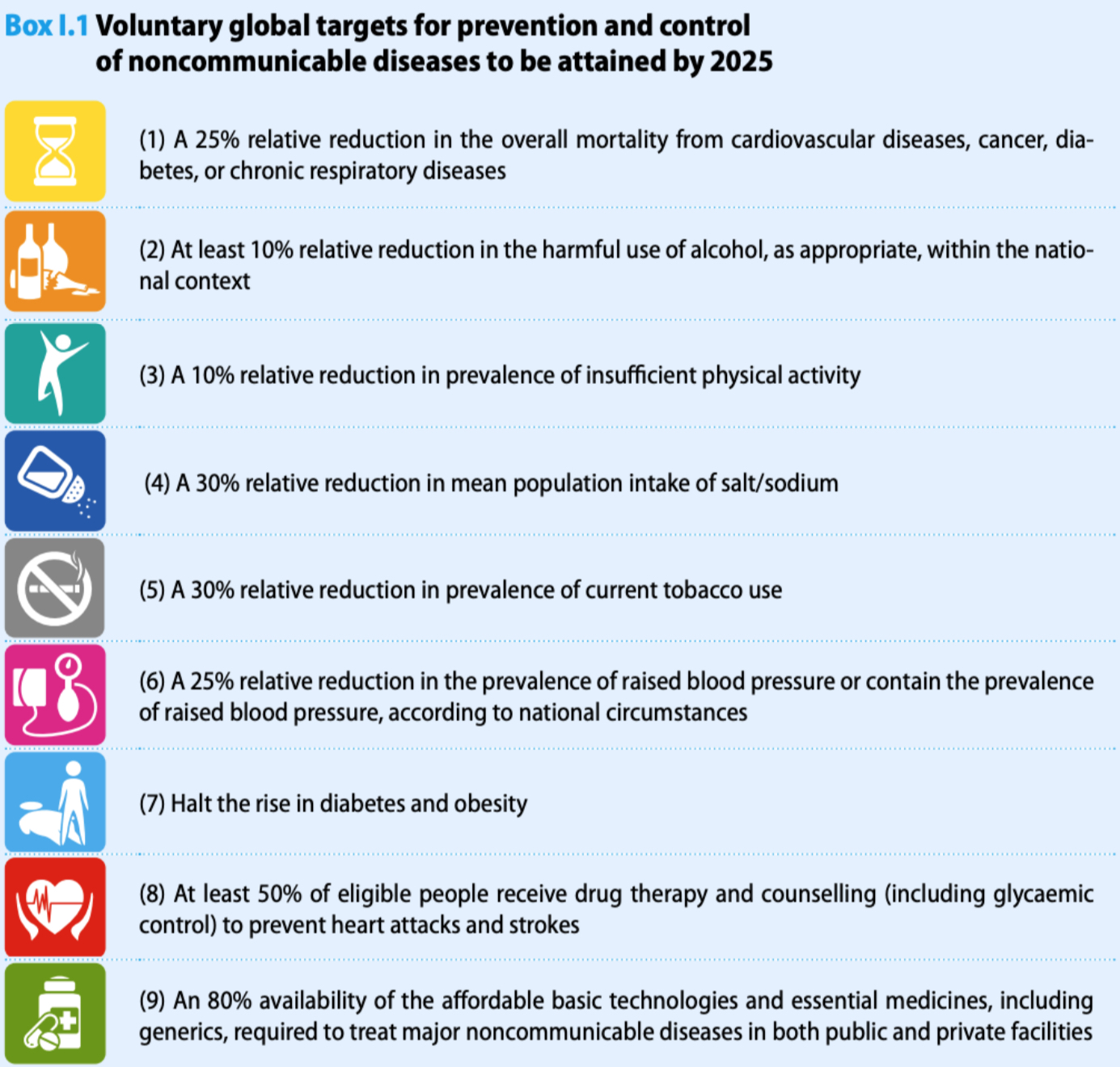 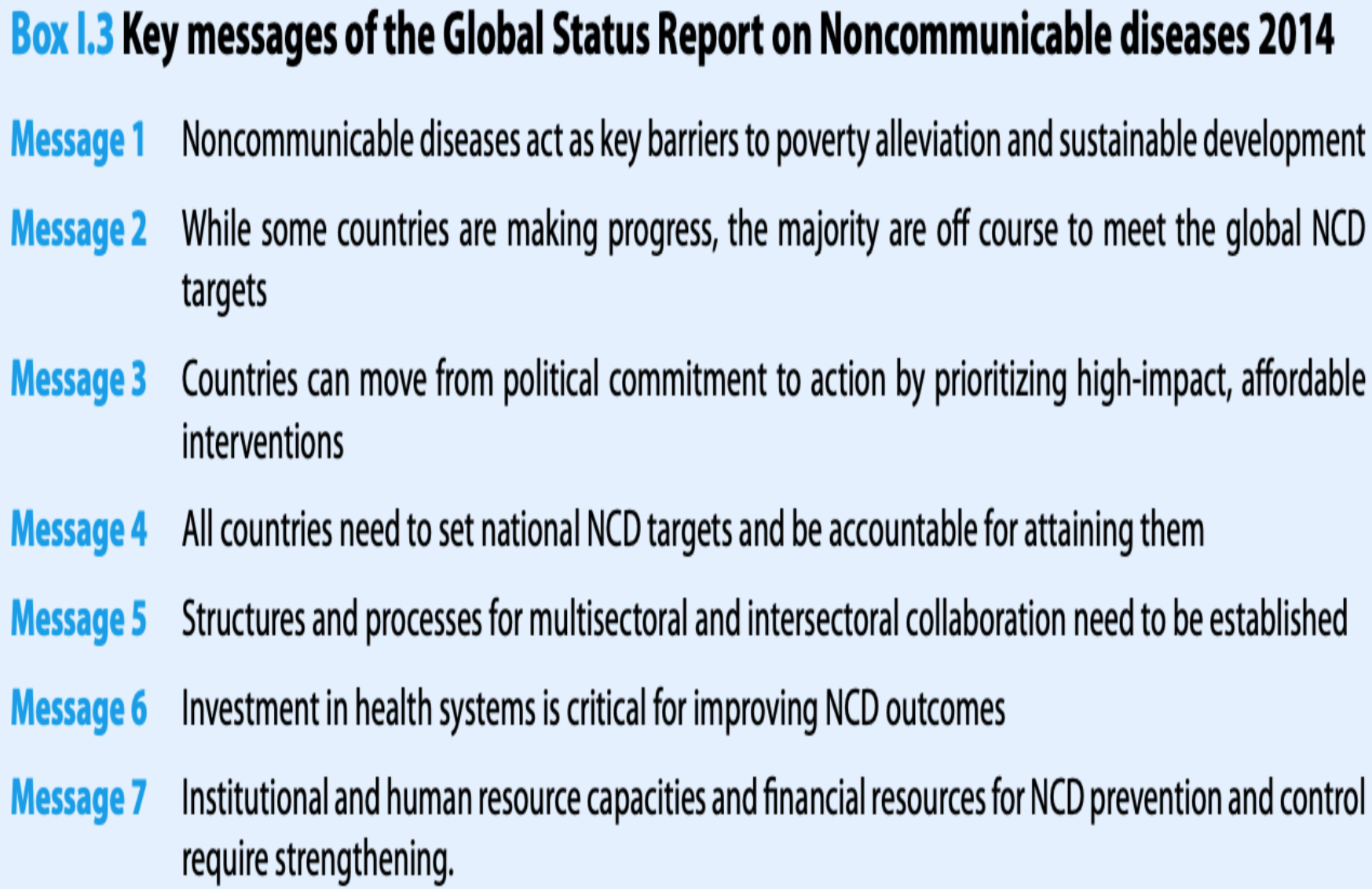 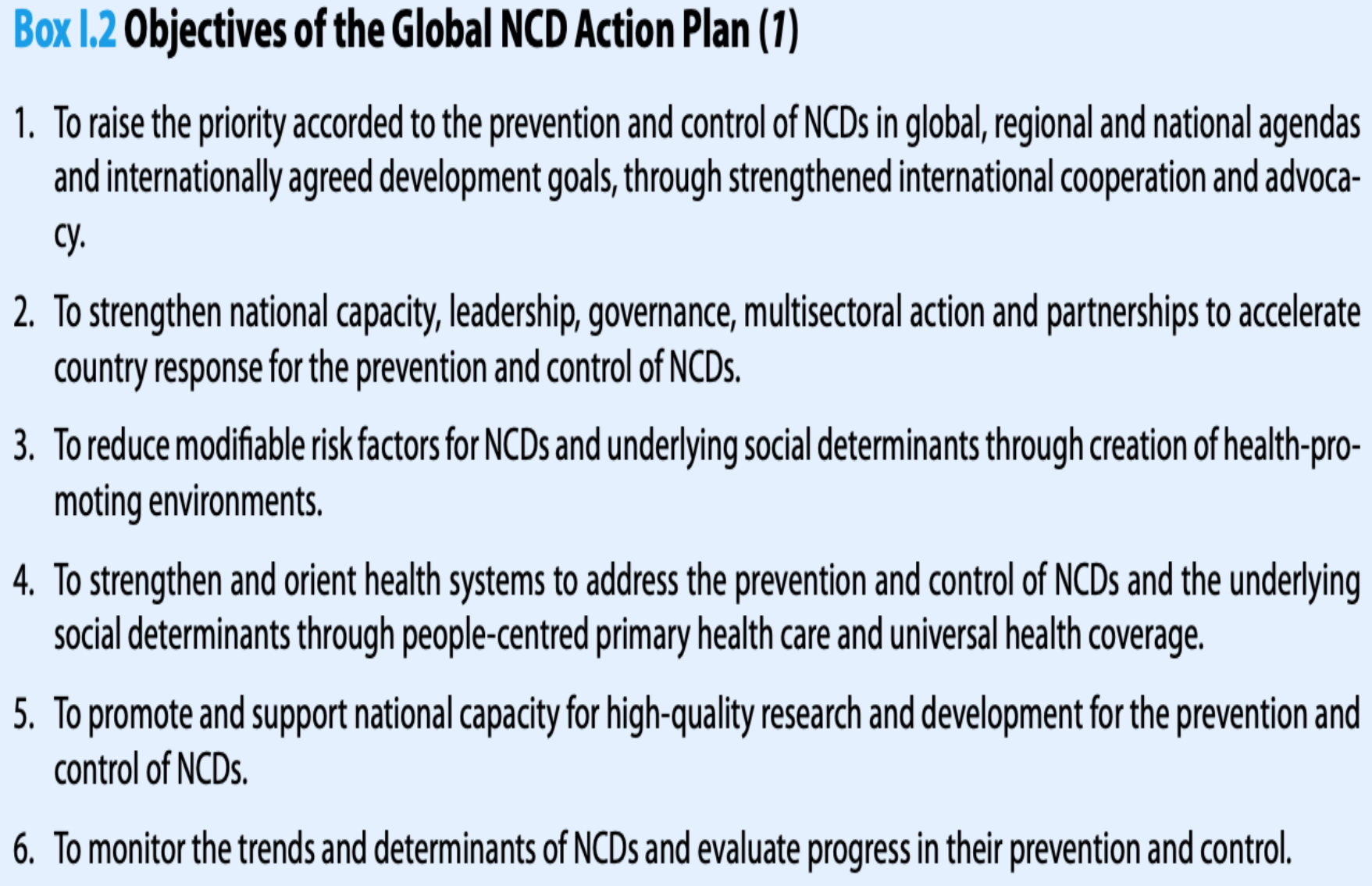 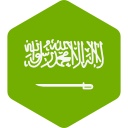 Situation in Saudi Arabia
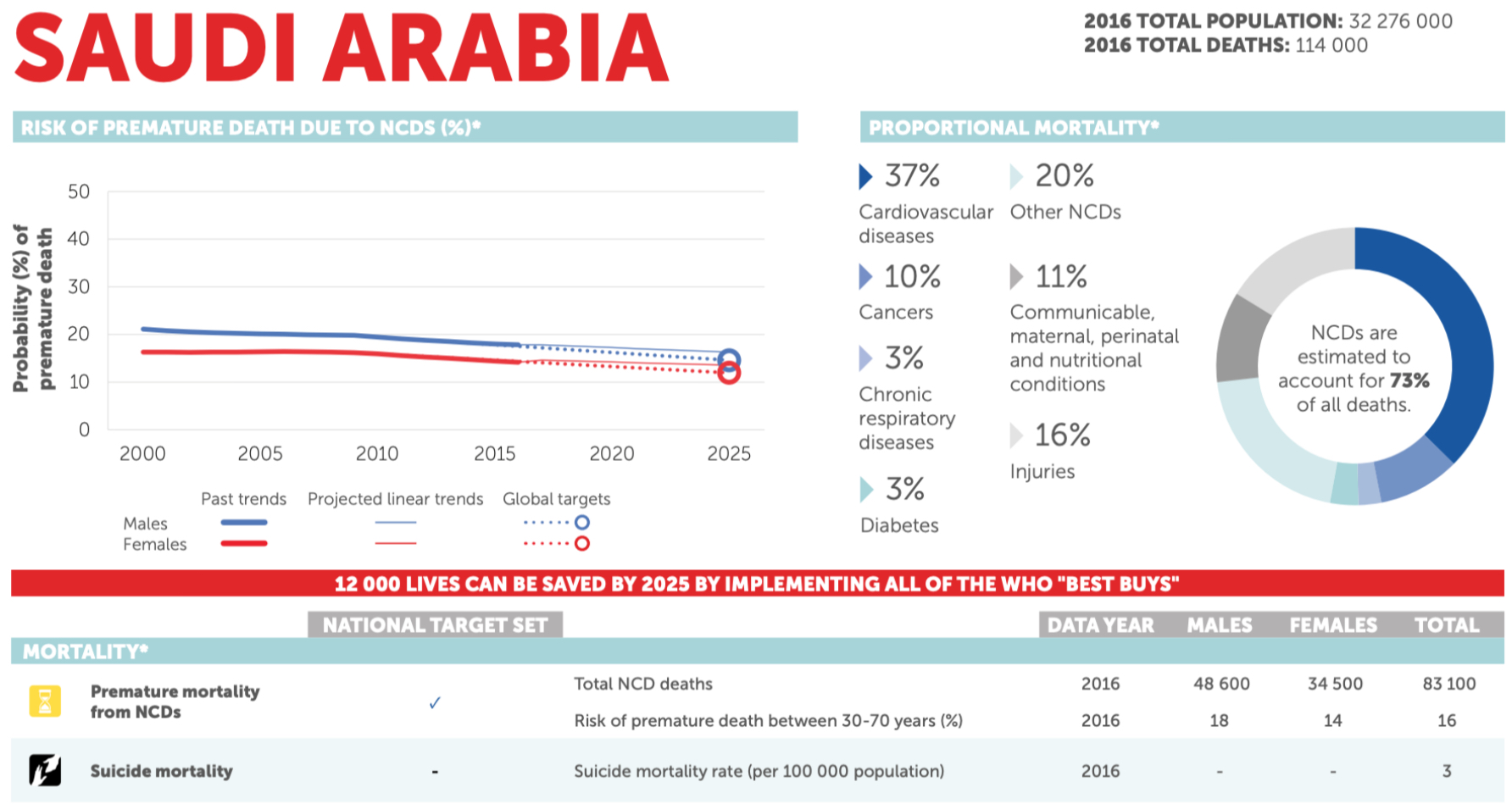 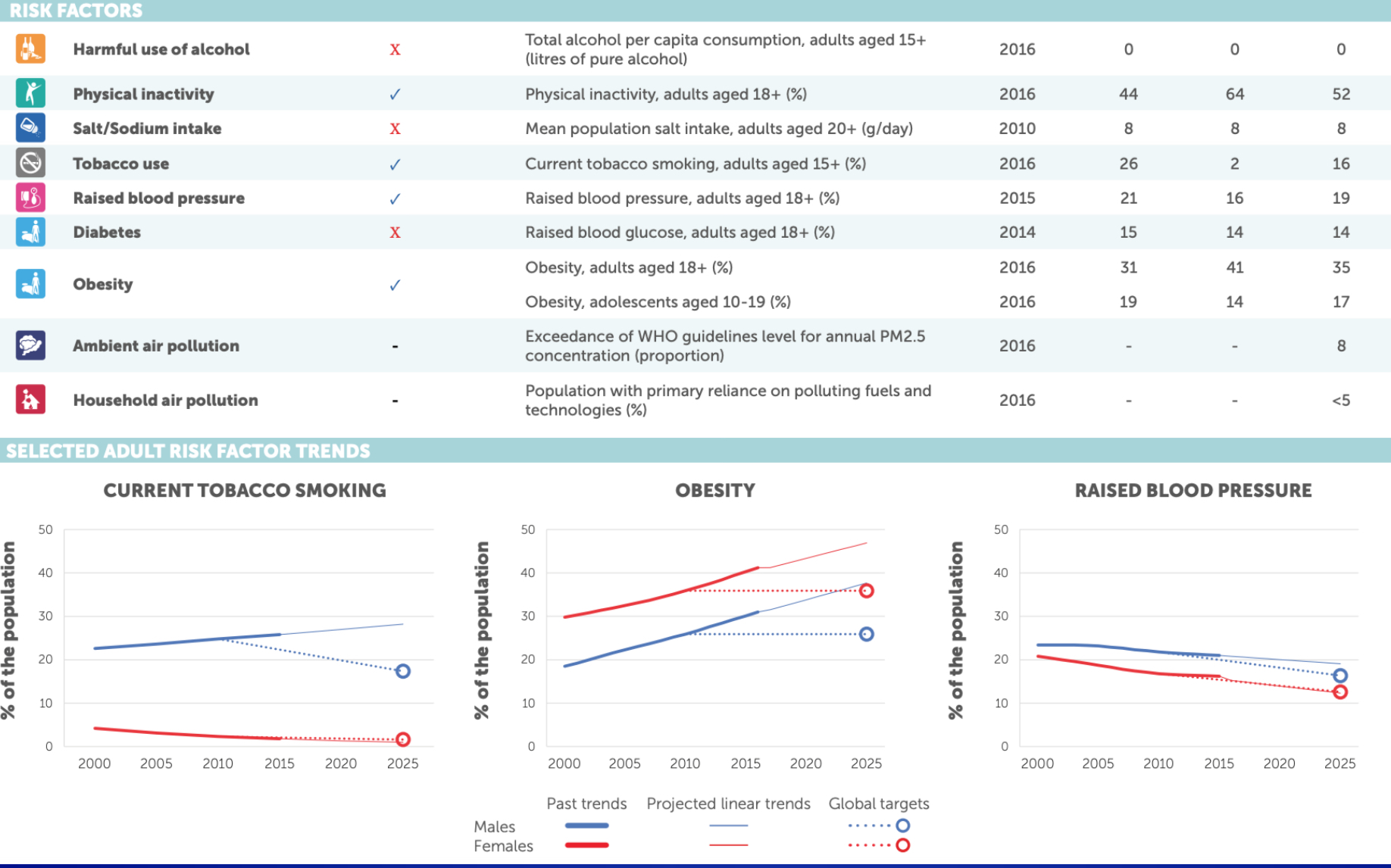 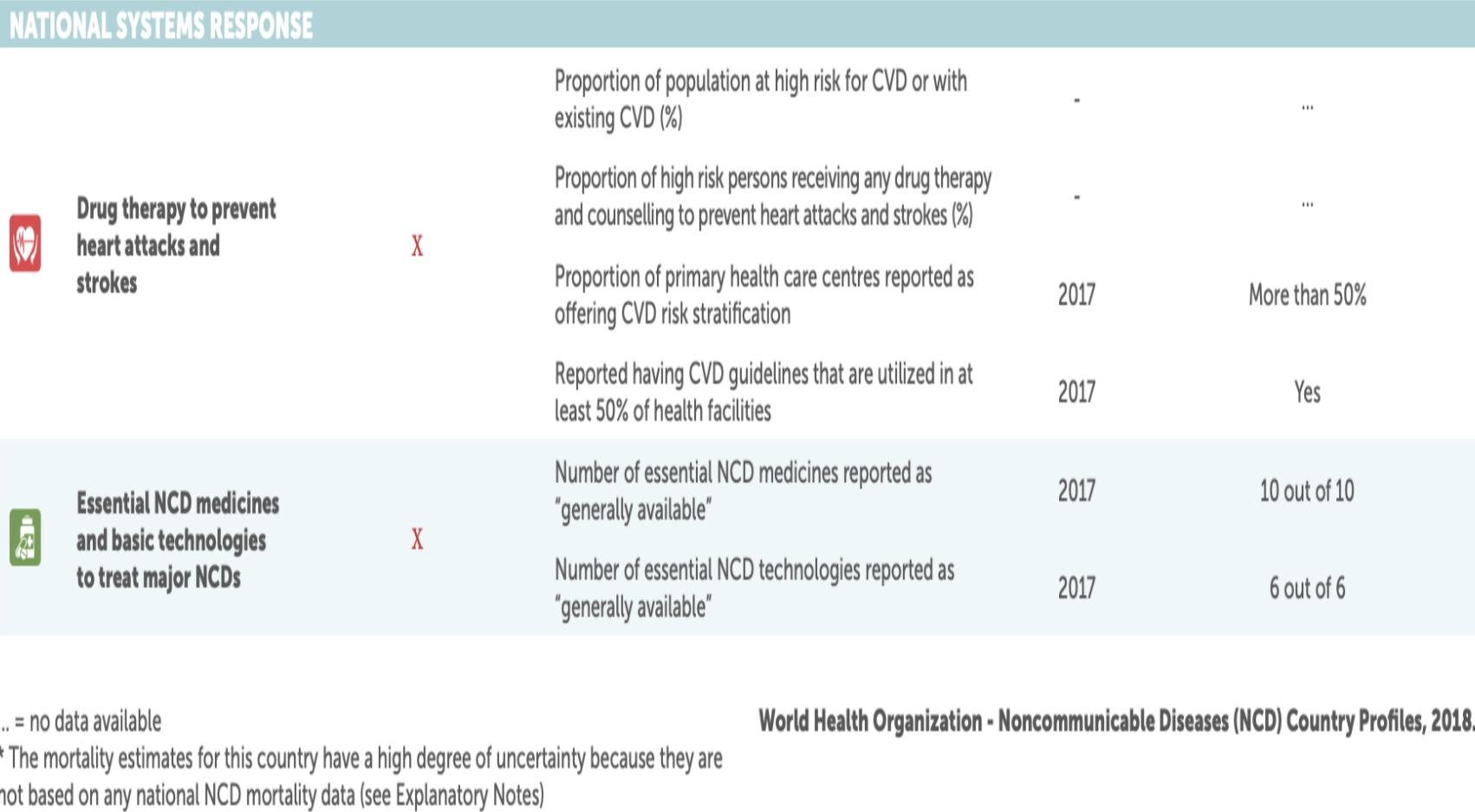 1: Step 1→Data, data will give us how many male and female diabetics we have, how many people died of stroke and how many people need secondary or tertiary prevention due to stroke.
Step 2→Policy, for ex. adaptation of tobacco free areas and taxation of tobacco products.
Step 3→Implementation:
A.National level: not selling tobacco products to anyone under 18.
B.Sub-national level: labeling zones and neighborhoods that are smoke free.
C.Individuals level: fines/penalties for anyone who smokes in a smoke free area.
Quiz
MCQ
1-All of the followings are features of non-communicable diseases EXCEPT: 
A- Permanent 
B- Causes disability 
C- Reversible causes 
D- Non-reversible causes 




2-Most of the chronic diseases are preventable: 
A-True 
B-False 




3-Lack of physical activity and unhealthy diet both on long term can lead to all of the following except:
A- Hypotension 
B-Hyperglycemia 
C- Elevated HDL 
D- A and C 




4-WHO four priority NCDs are:
A- Diabetes, Cardiovascular, cancer and chronic respiratory diseases
B-Hypertension, Diabetes, cancer and chronic respiratory diseases 
C-Hyperlipidemia, diabetes, cardiovascular and hypertension 
D-Any chronic disease causes disability and needs prolonged treatment is a priority
Answers
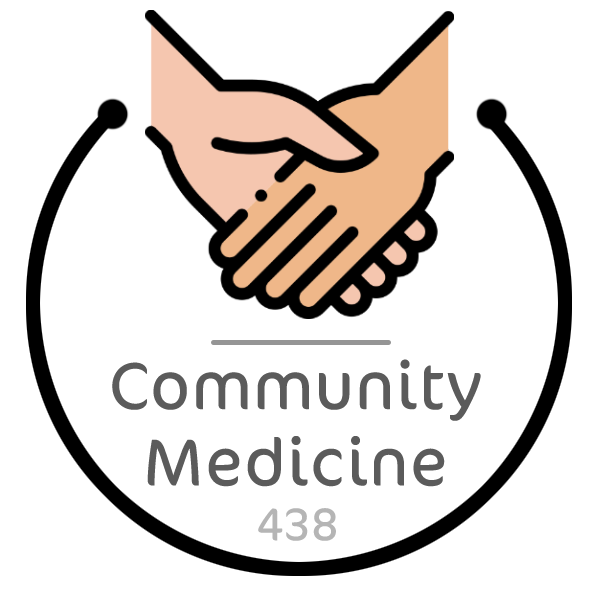 Thank You and
Good Luck
Team Leaders:

Lama AlAssiri  |  Mohammed AlHuqbani  |  Ibrahim AlDakhil
Team Members:
Deema AlMaziad
Lama AlZamil
Leen AlMazroa
Lina AlOsaimi
Muneera AlKhorayef
Norah AlHarbi
Norah AlMazrou
Nouf Alhussaini
Razan AlRabah
Renad Alhaqbani
Rema AlMutawa
Hameed M. Humaid
Khalid Alkhani
Meshari Alzeer
Mohannad Makkawi
Nayef Alsaber
Omar Aldosari
Omar Alghadir
Zyad Aldosari
Sara AlAbdulkareem
Sedra Elsirawani
Wejdan Alnufaie 
Abdulrahman Alhawas
Abdulrahman Shadid
Abdullah Aldawood
Abdullah Shadid
Alwaleed Alsaleh
Bader Alshehri
Bassam Alkhuwaiter
Faisal Alqifari
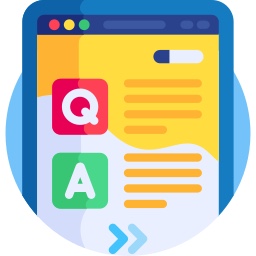 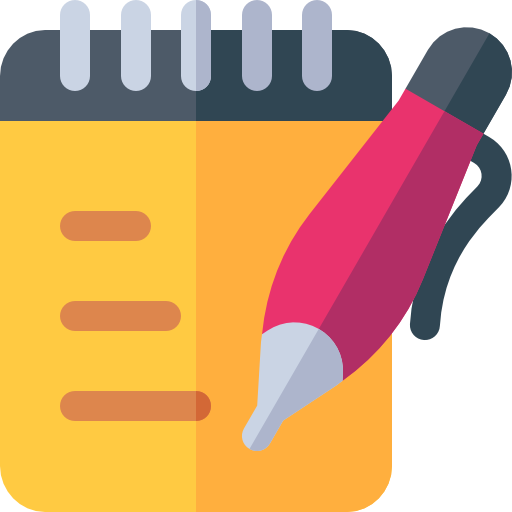 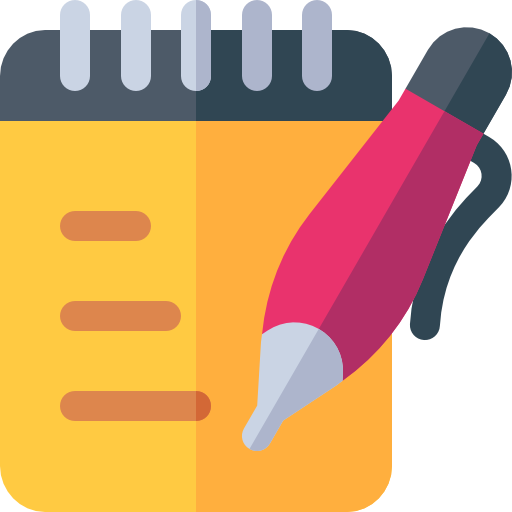 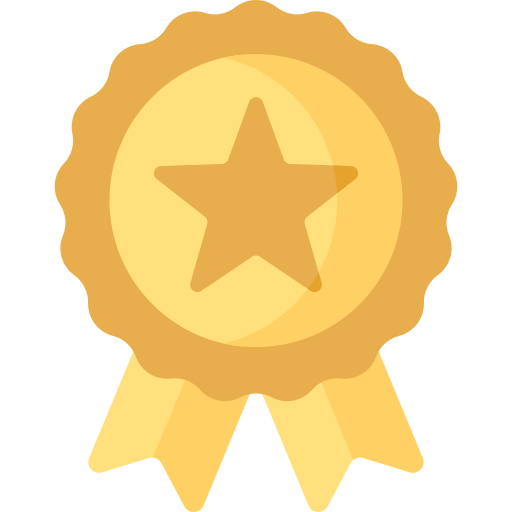